Terceiro encontro do terceiro ciclo
geometria
Exercícios:
Problema 17.7: duas palmeiras crescem em lados opostos de um rio. Uma em 10 m de altura e a outra tem 15 m. A distância entre as bases da árvores é de 25m. No topo de cada palmeira está um pássaro. Um peixe aparece no rio entre as árvores e os dois pássaros mergulham na direção dele simultaneamente. Se os pássaros voam ao longo de retas a velocidades iguais e alcamçam o peixe no mesmo instante, a que distancia da base da palmeira mais baixa o peixe apareceu?
Exercícios:
Problema 23.10: a vela de um barco tem a forma de um quadrilátero ABCD , como mostra o diagrama. Os ângulos A, B,D tem 45° cada,  enquanto que C tem 225°. Se AC= 4 metros , encontre a área da vela.
Exercícios:
Exercício 1:Determine a medida da hipotenusa de um triangulo retângulo se seus catetos medem: 
a) 3cm e 4cm. 
b) 5cm e 12cm. 
c) 1cm e 1cm. 
d) 1/2cm e 3/2cm. 
e) √ 3cm e √ 5cm.
Exercício:
Exercício 3. Determine o valor de k na figura abaixo.
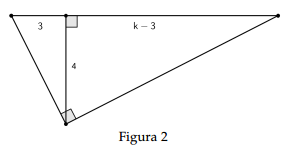 Exercício:
Exercício 4. Determine os valores de x, y, z, no triângulo abaixo.
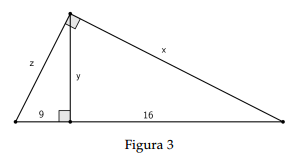 Exercícios:
Questão19. Bruno tem 5 figurinhas idênticas com a bandeira da Alemanha, 6 com a bandeira do Brasil e 4 com a da Colômbia. Ele quer fazer um pacote com pelo menos 3 dessas fi gurinhas. De quantas maneiras ele pode fazer esse pacote? 
       A) 110 B) 120 C) 200 D) 201 E) 210
Exercícios:
Exercício 16. No triângulo ABC, o comprimento dos lados AB, BC e CA, nessa ordem, são números inteiros é consecutivos. A altura relativa a BC divide este lado em dois segmentos de comprimentos m e n, como indicado. Quanto vale m − n? 
a) 1. b) 2. c) 3. d) 4. e) 6.
Exercícios:
Exercícios:
Exercício 5. Determine a altura de um triângulo  equilatero de lado medindo  l.
Desafio:
Exercício 11. Na figura abaixo, os pontos A, C e F estão alinhados, FC = CA = (1 + 2 √ 3), EDCF e um quadrado é ABC e um triângulo equilâtero. Determine CG.
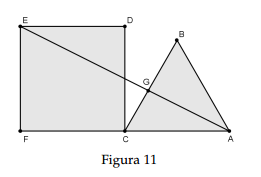 Exercícios:
Exercício 15. Seja ABC um triangulo retângulo em A. Seja D o ponto medio de AC. Sabendo que BD = 3DC e que AC = 2, a hipotenusa do triângulo:
 a) √ 7. b) 2 √ 2. c) 3. d) √ 10. e) 2 √ 3.
Exercícios :
Exercício 2. Determine x e y no triângulo da figura  abaixo, sendo x + y = 5.
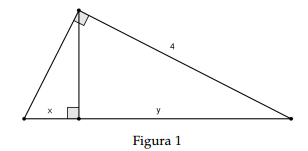 Apostilas:
1. Capítulo 1 e Capítulo 3 da Apostila 3 do PIC da OBMEP, “Teorema de Pitágoras e Áreas”, E. Wagner. http://www.obmep.org.br/docs/apostila3.pdf 2.
 Seção 8.2 da Apostila do PIC da OBMEP “Encontros de Geometria – Parte 1”, L. Cadar.e F. Dutenhefner. http://www.obmep.org.br/docs/Geometria.pdf
Videos:
1- Canal:https://www.youtube.com/playlist…a) Aula 1 – 1ª Demonstração: uma demonstração sem contas b) Aula 2 – 2ª Demonstração: calculando área de duas maneiras diferentesc) Aula 5 – Relações métricas simplesd) Aula 6 – Uma propriedade dos retângulose) Aula 7 – A volta do Teorema de Pitágorasf) Aula 10 – Uma generalização do Teorema de Pitágoras e o Problema das Lúnulas de Hipócrates
2- Canal: https://www.youtube.com/playlist…a) Aula 13 - Segmento medindo raiz de n
3- Canal:http://matematica.obmep.org.br/index.php/modulo/ver…a) Relações Métricas no Triângulo Retângulo – Parte 1 (somente as discussões relativas ao teorema de Pitágoras).